Bezoek Palestina nu het nog kan
Brussel
1 juni 2015
Beurs
Zuidstraat
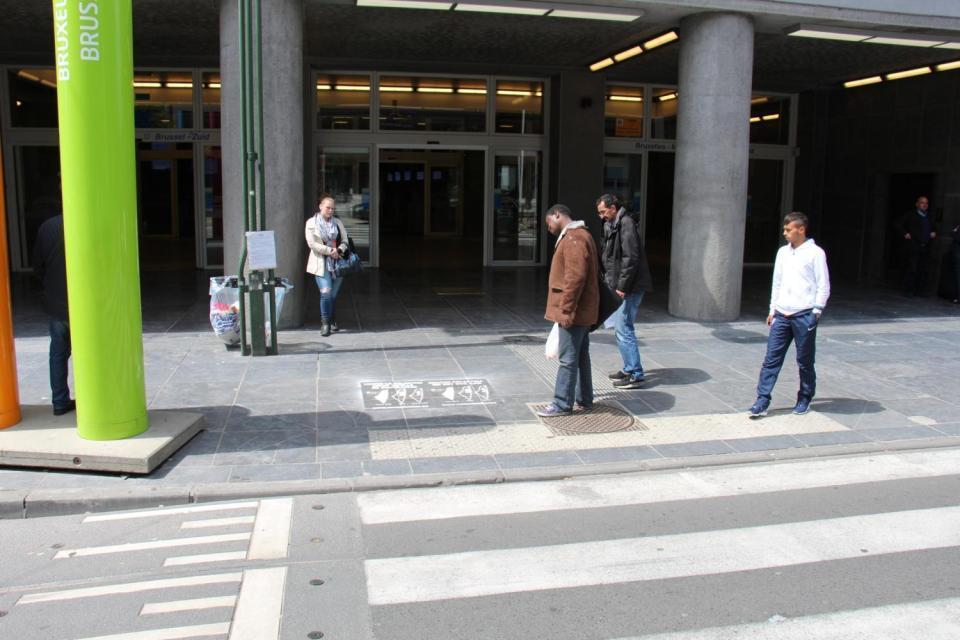 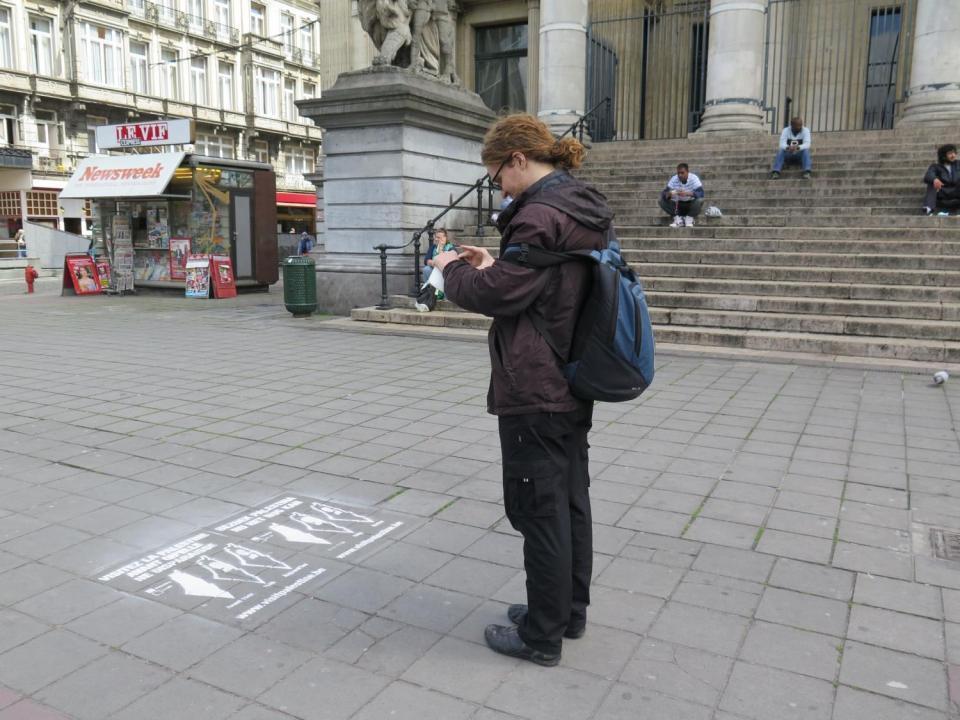 Liège
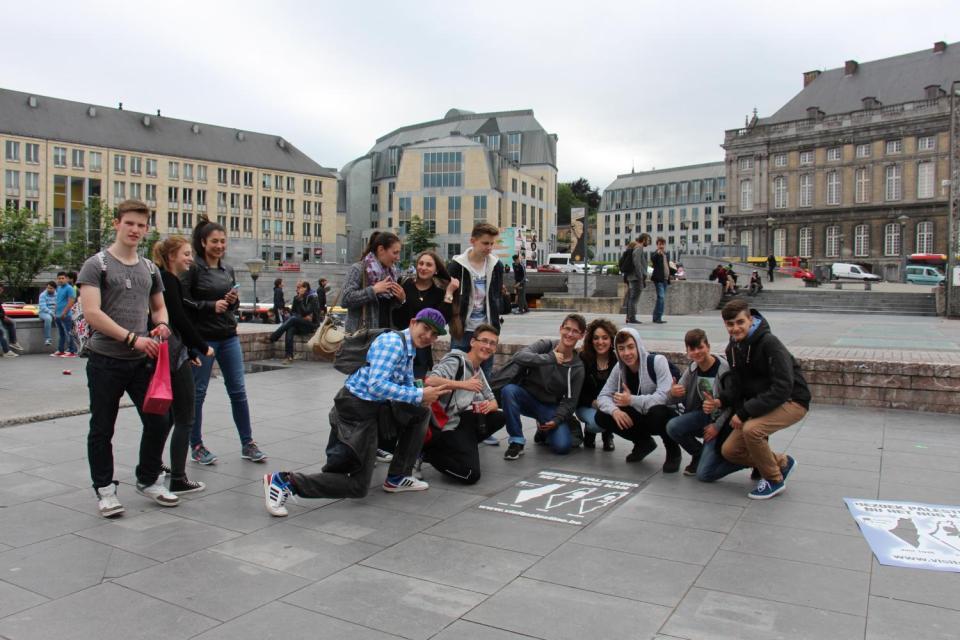 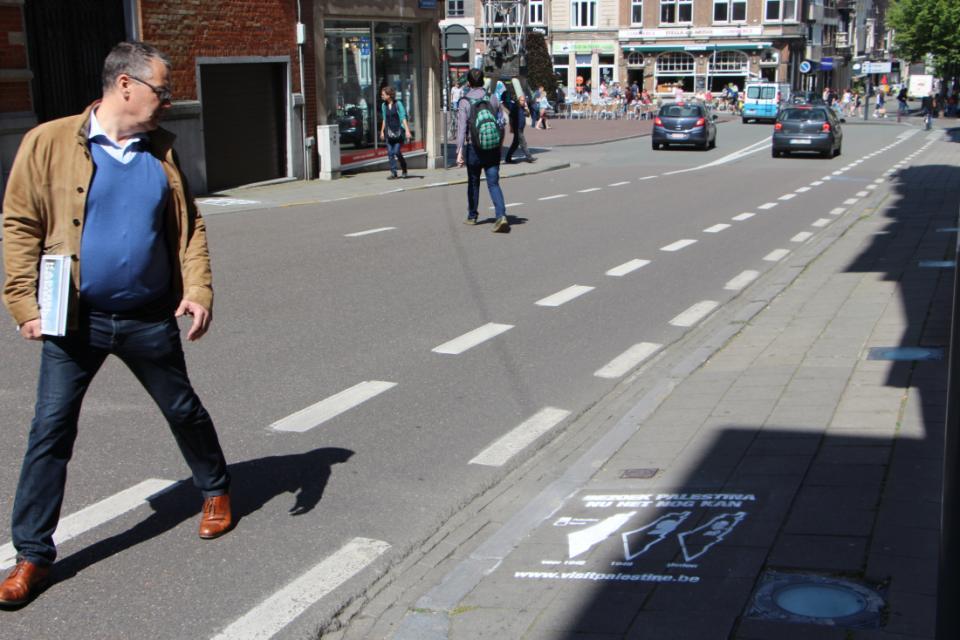 Leuven
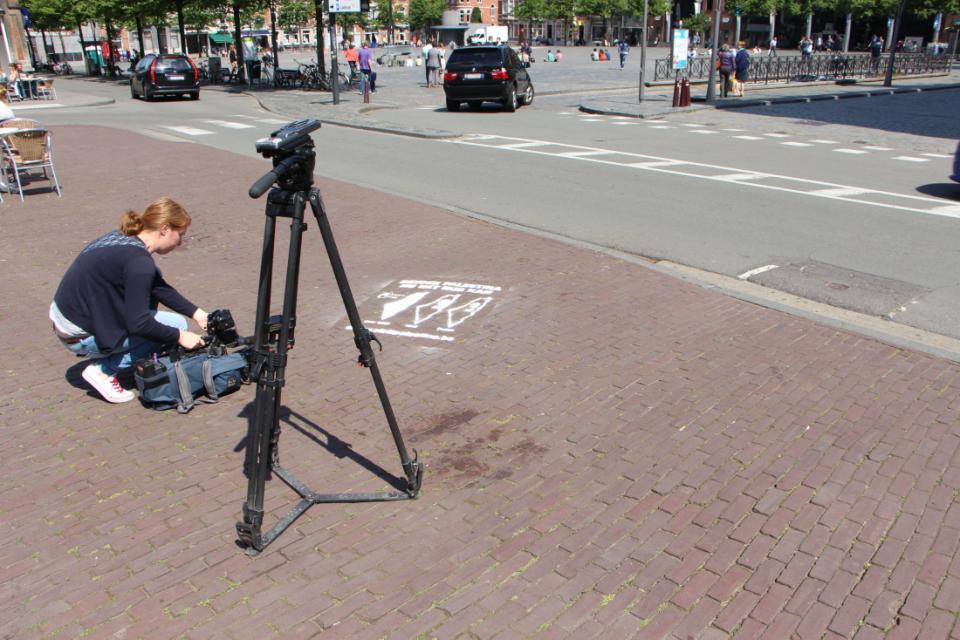 ROB -Leuven
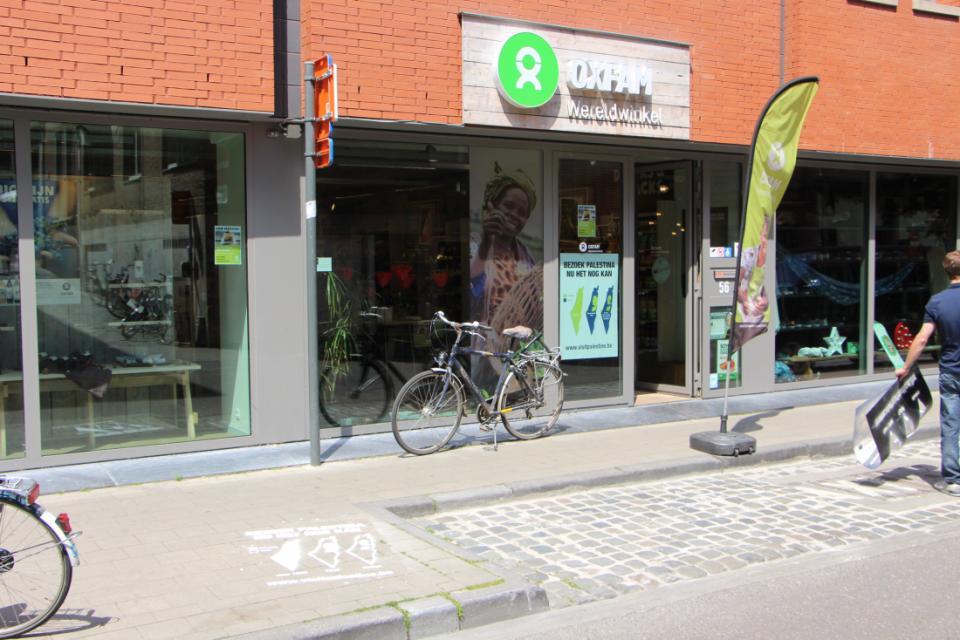 Leuven
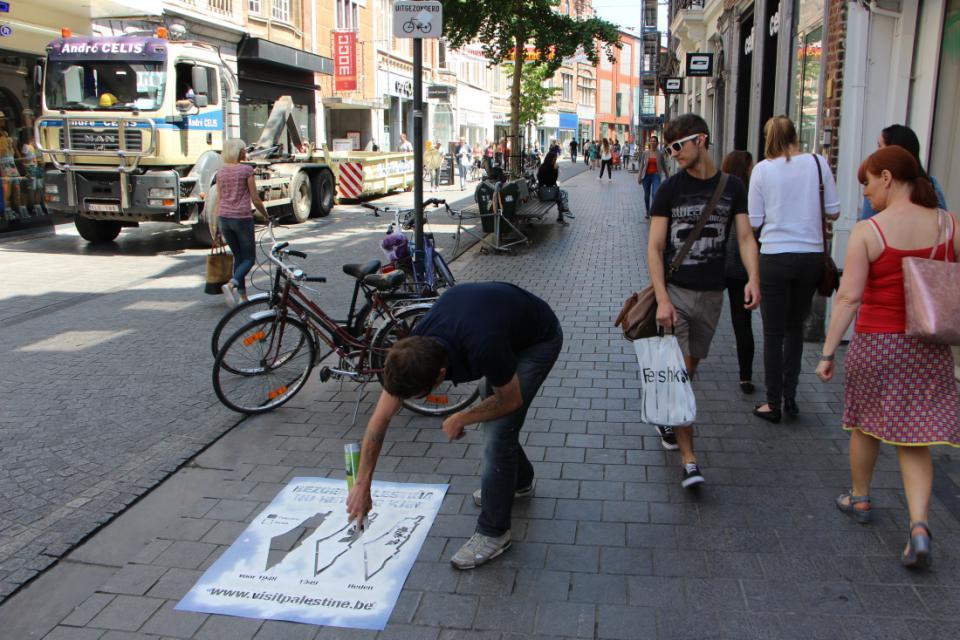 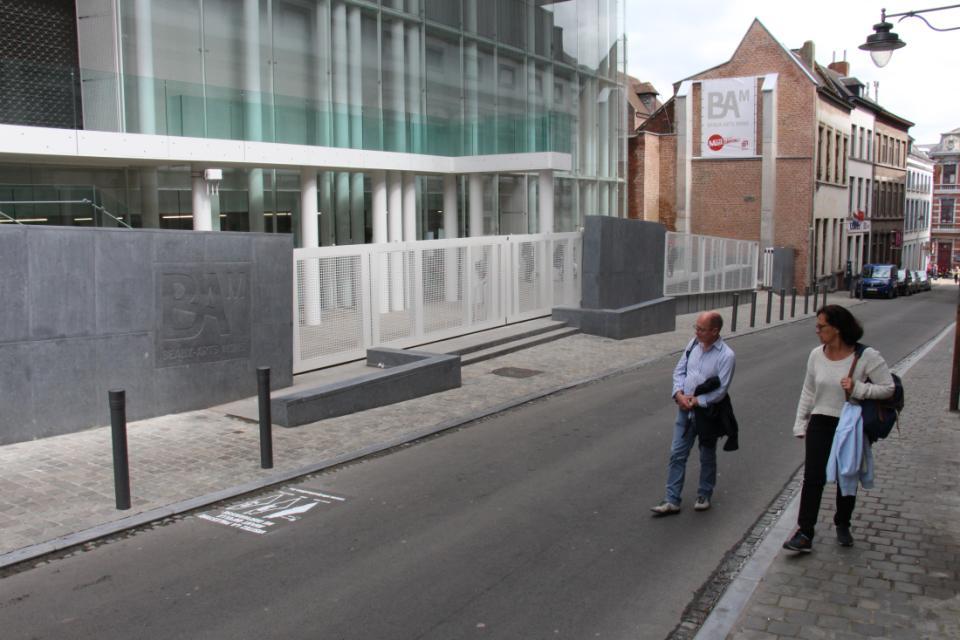 Bergen
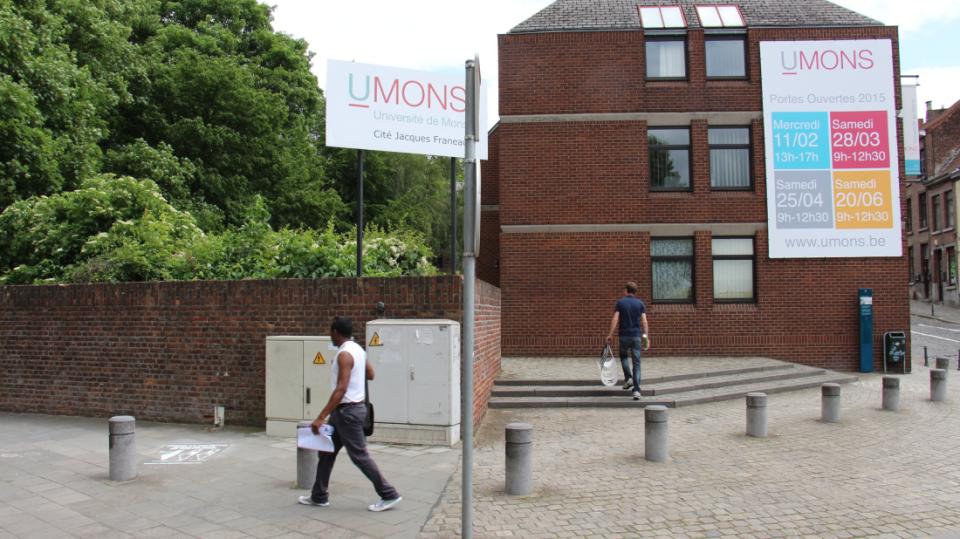 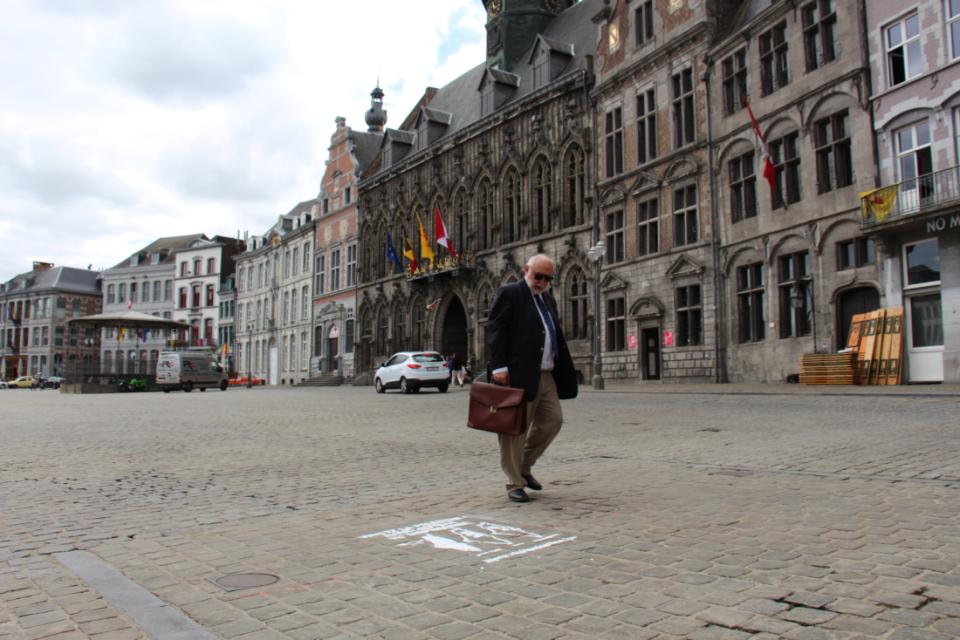 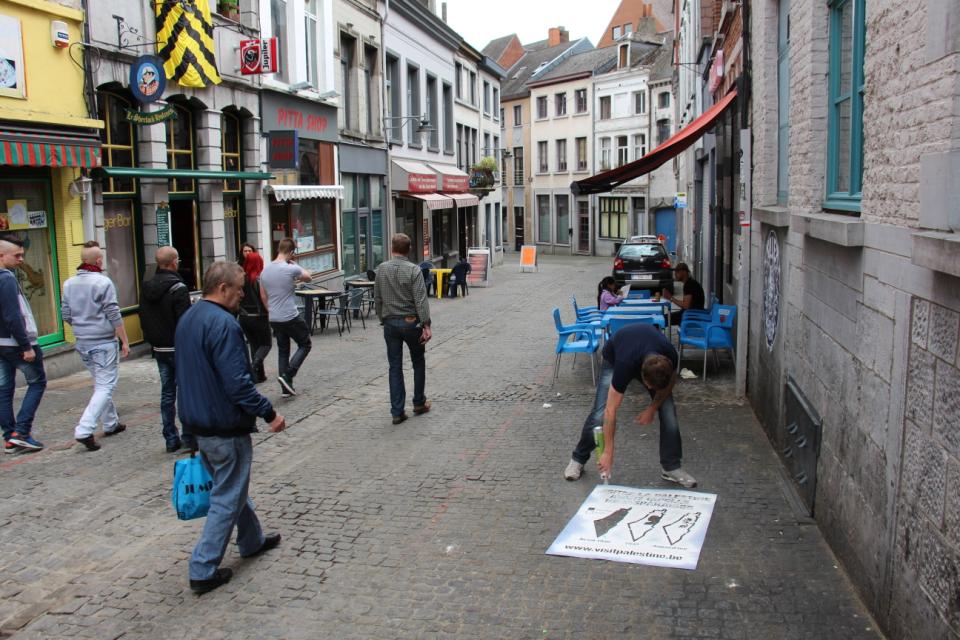 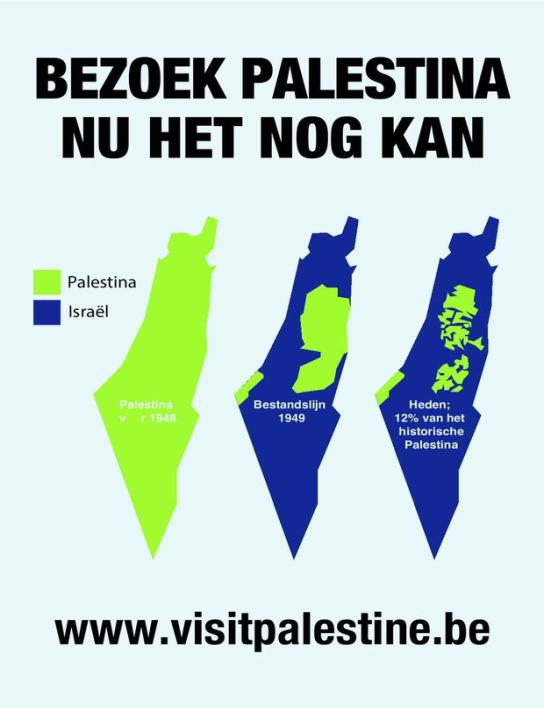